Processing TextData Science for Documents
Leslie Carr, lac@soton.ac.uk
Data analytics in the built environment, Module 1, S3
1
Learning Outcomes
At the end of this session you will
Understand how texts are represented and processed
Understand how machine learning techniques are applied to textual data
Be able to use ML algorithms to understand collections of text
2
Understanding Texts
Purpose
Knowledge management
Uncover factual information
Discover relationships
Understand global conversations
marketing, business processes
Interpret sentiment
Opportunities
Web / Social Media
Methods
Data Mining /Text Mining
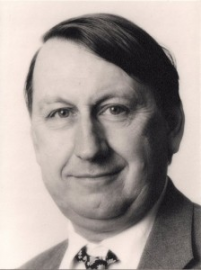 Professor David Barron 1935-2012
Wikipedia & DBPedia
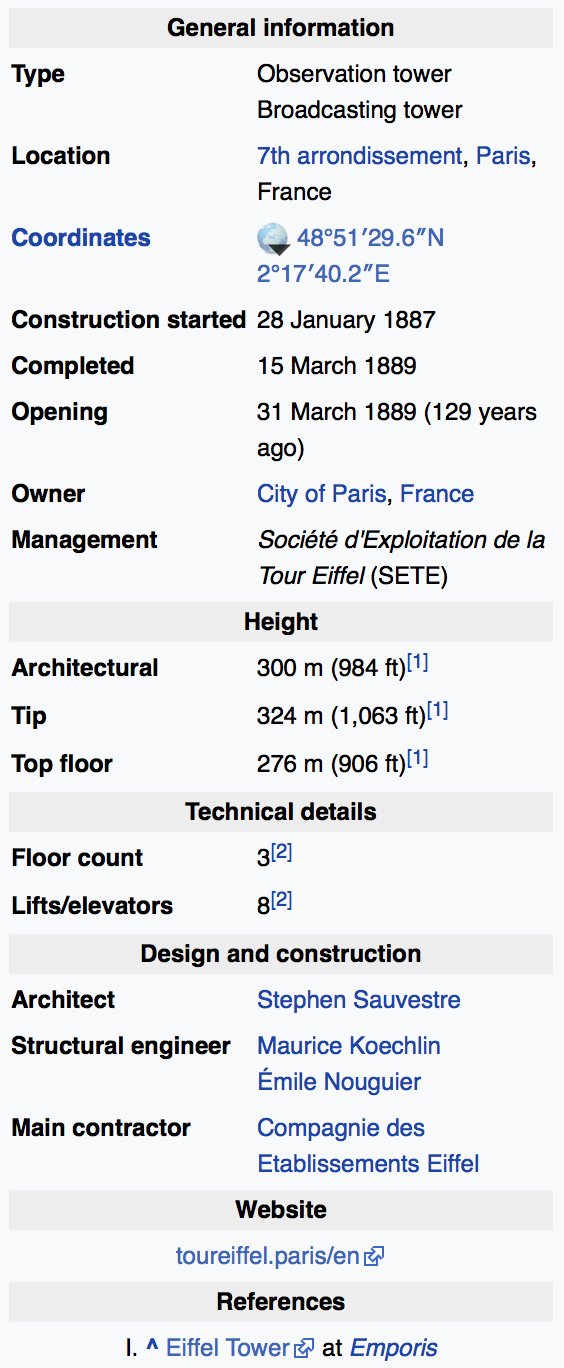 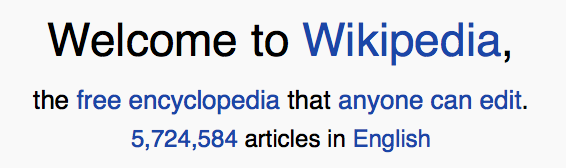 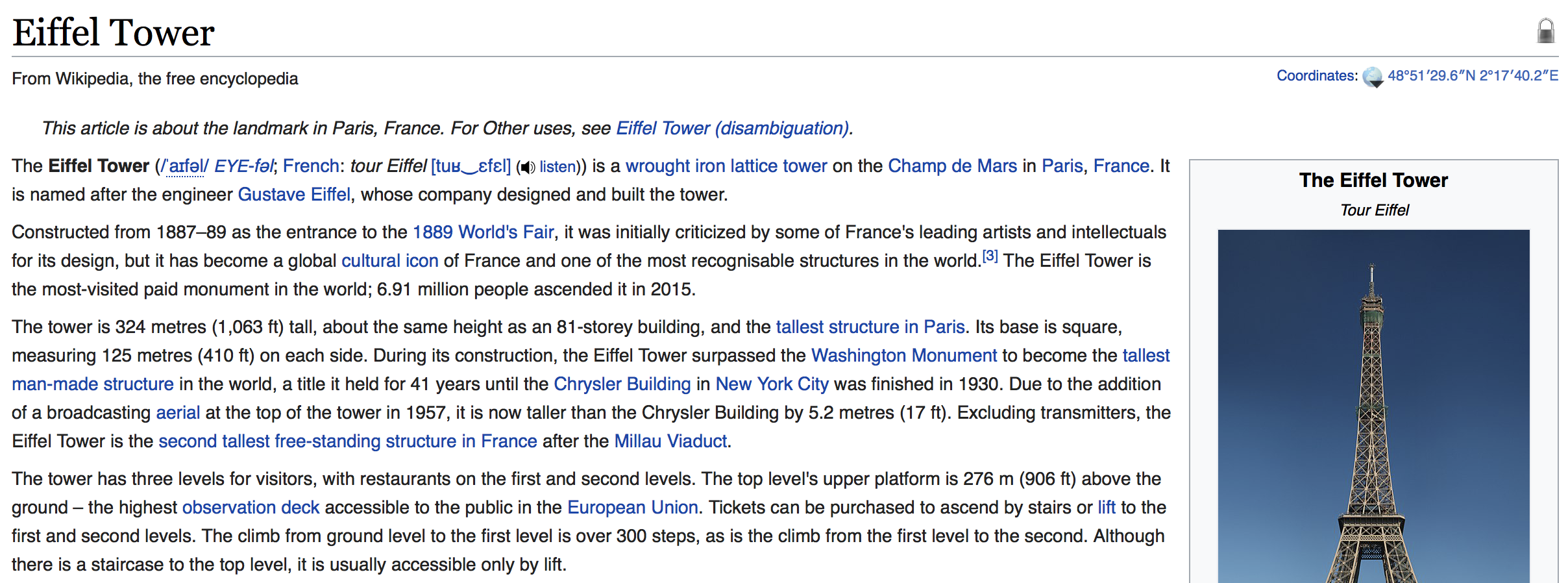 4
Wikipedia & DBPedia
DBpedia describes 4.58 million things, 
1,445,000 persons
735,000 places 
411,000 creative works
123,000 music albums, 87,000 films, 19,000 video games

241,000 organizations
58,000 companies and 49,000 educational institutions

251,000 species
6,000 diseases
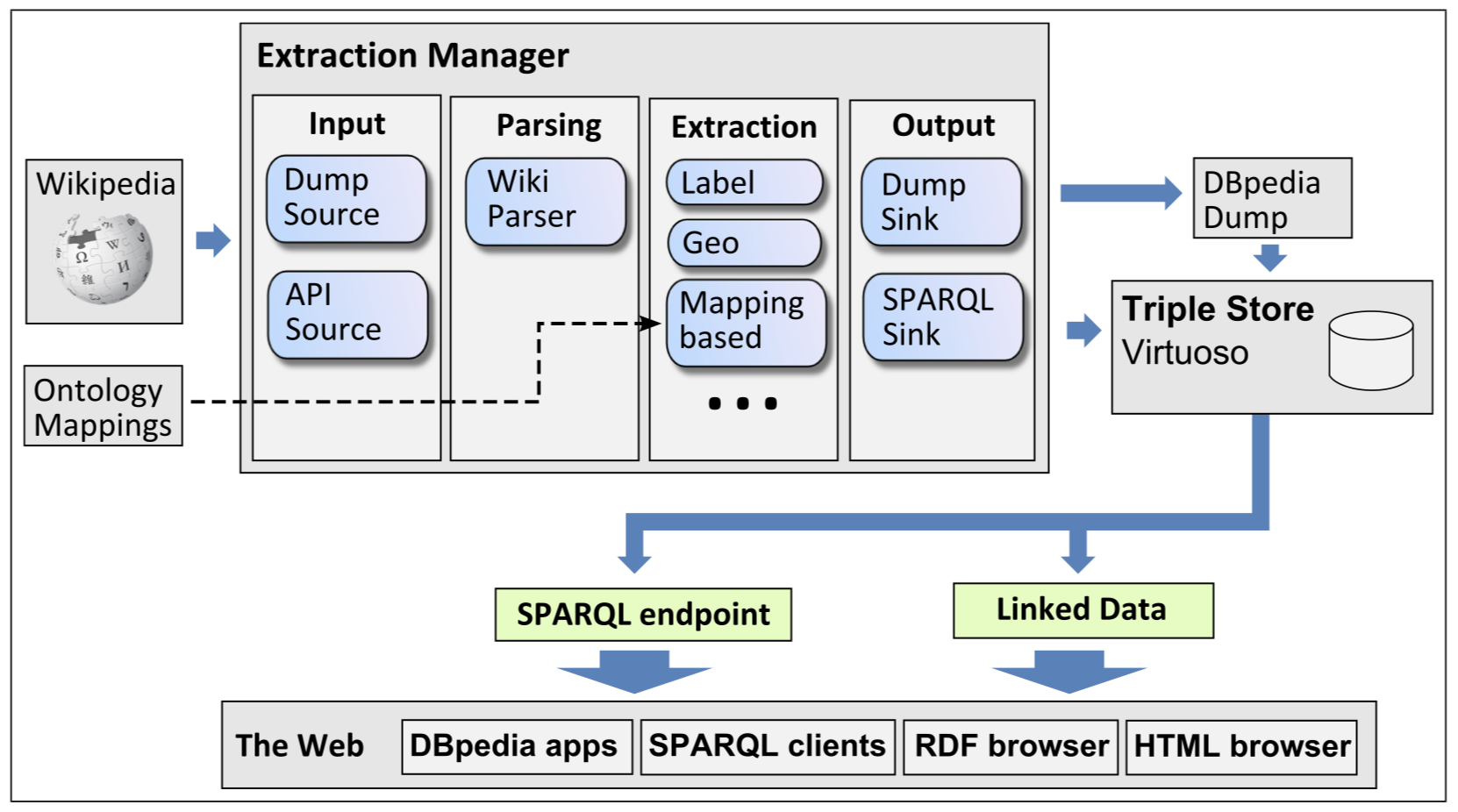 5
Linked Open Data
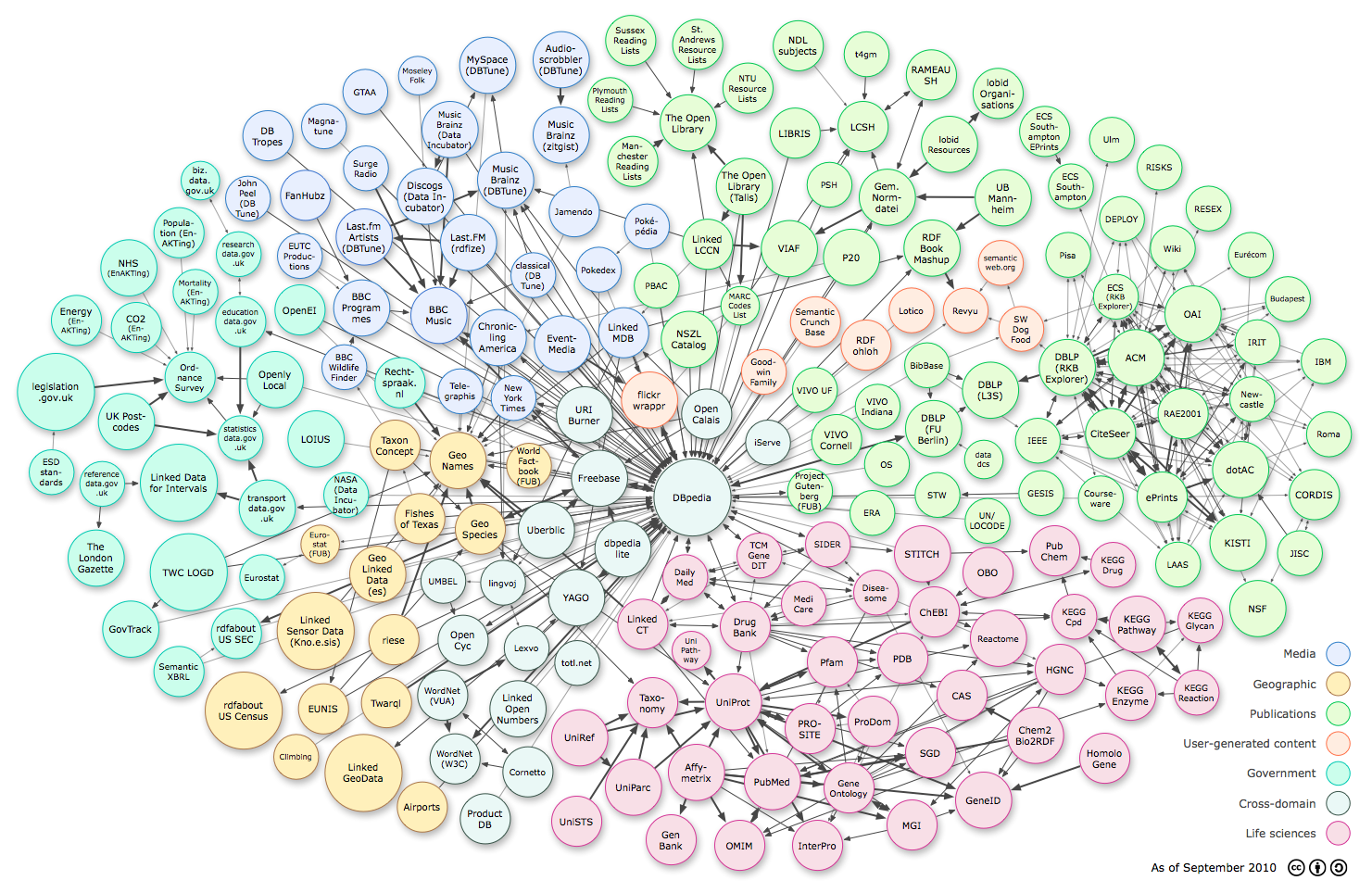 Distributed data extracted from distributed texts
6
Text mining
Text mining refers generally to the process of extracting information from unstructured text
Explicit interpretation of symbolic meaning: entity recognition, tagging, annotation, metadata
Interesting and non-trivial knowledge derived from implicit patterns of symbols
Overall methods
Supervised methods: text classification
Unsupervised methods: clustering and topic modelling
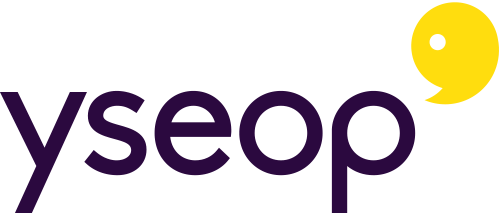 Products
Automate written reports, summaries, & recommendations and add narrative descriptions to dashboards
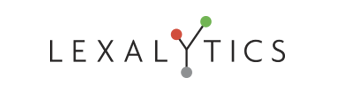 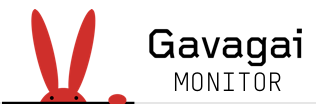 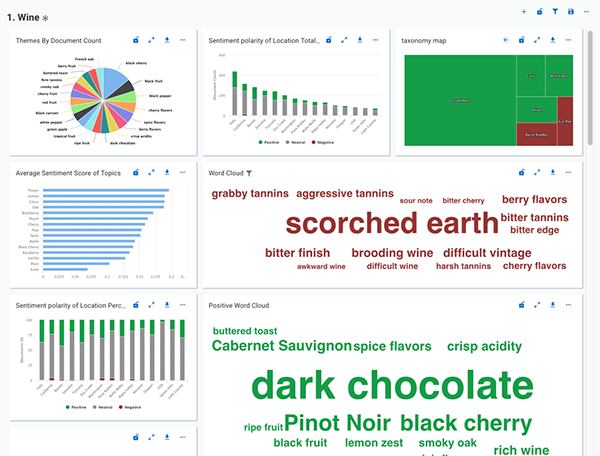 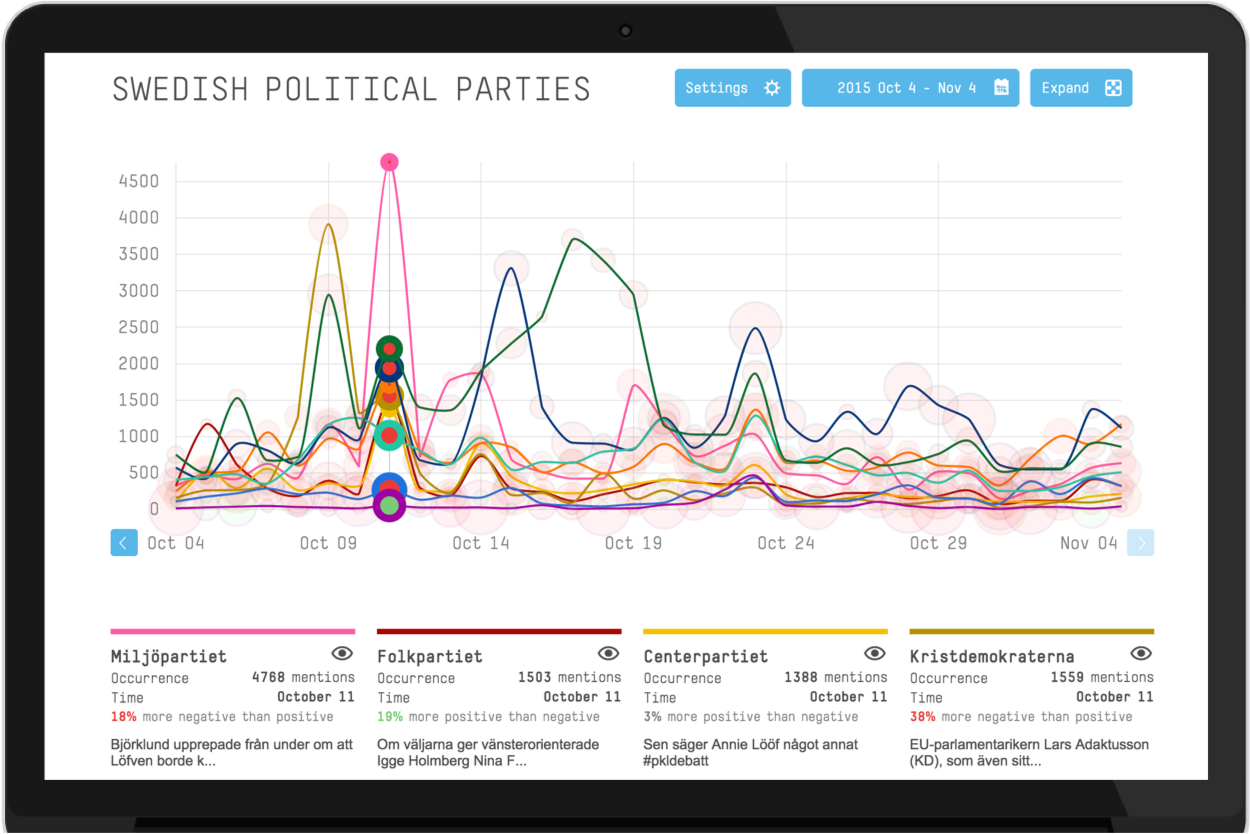 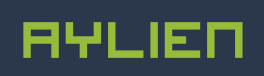 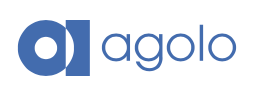 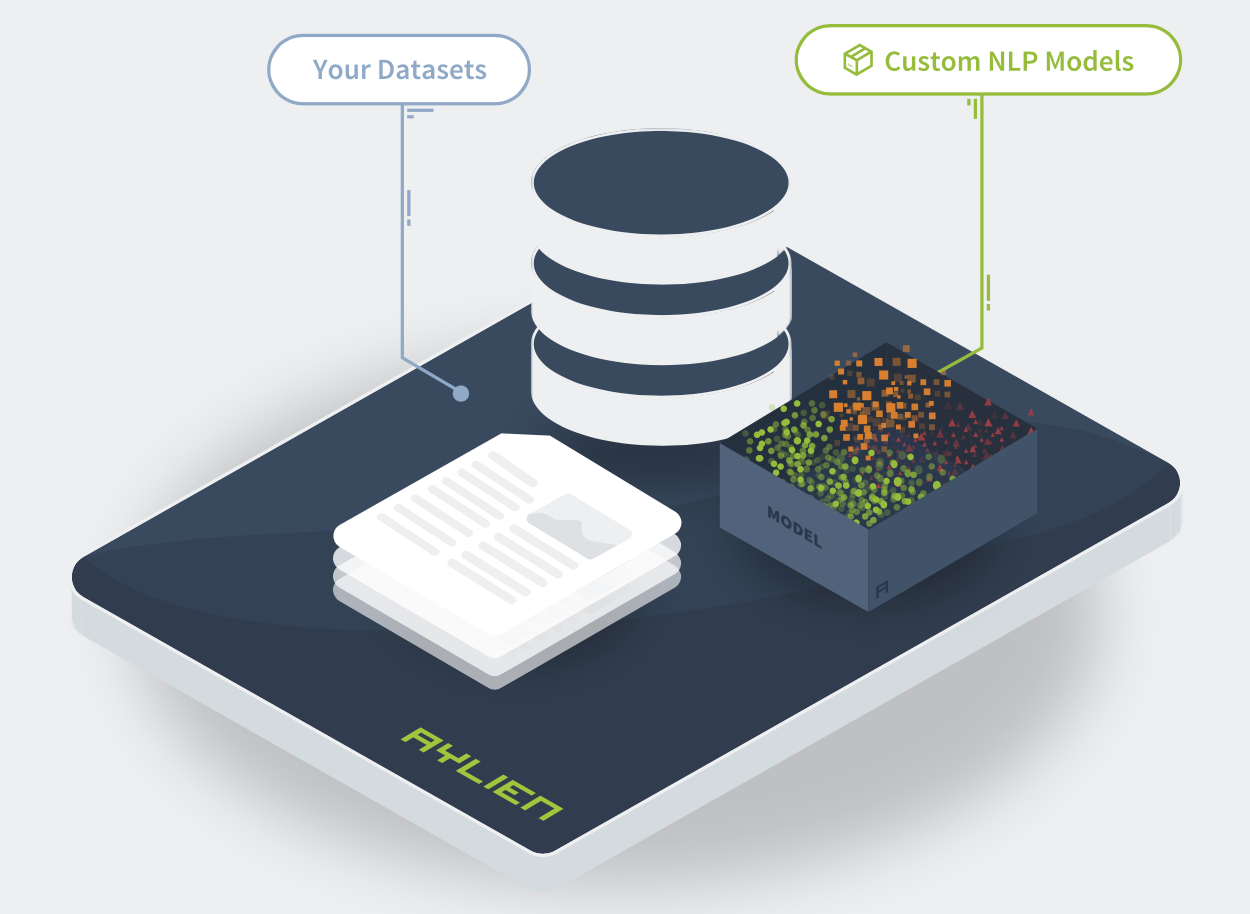 Agolo uses artificial intelligence to create summaries from your information in real-time
Semantria Storage & Visualization to store, manage & analyzeunstructured text documents
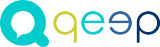 End-to-End Platform for Building Custom NLP Models for Classification, Sentiment Analysis, and Entity Extraction models
Interactive technical documents with a conversational interface for hands-free, error-free work experience
The Gavagai Monitor collects data from online sources and creates topic-based executive summaries which give you instant insight.
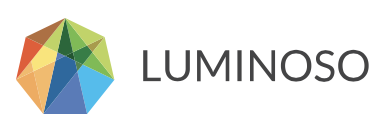 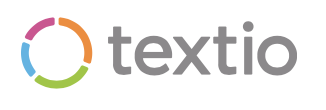 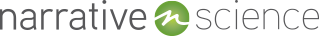 Luminoso Compass
Automate your business processes by using Compass to classify, label, predict, and act on your streaming text data. By automatically routing and auto-responding to customer feedback in real-time, your support team can focus on the most critical issues.
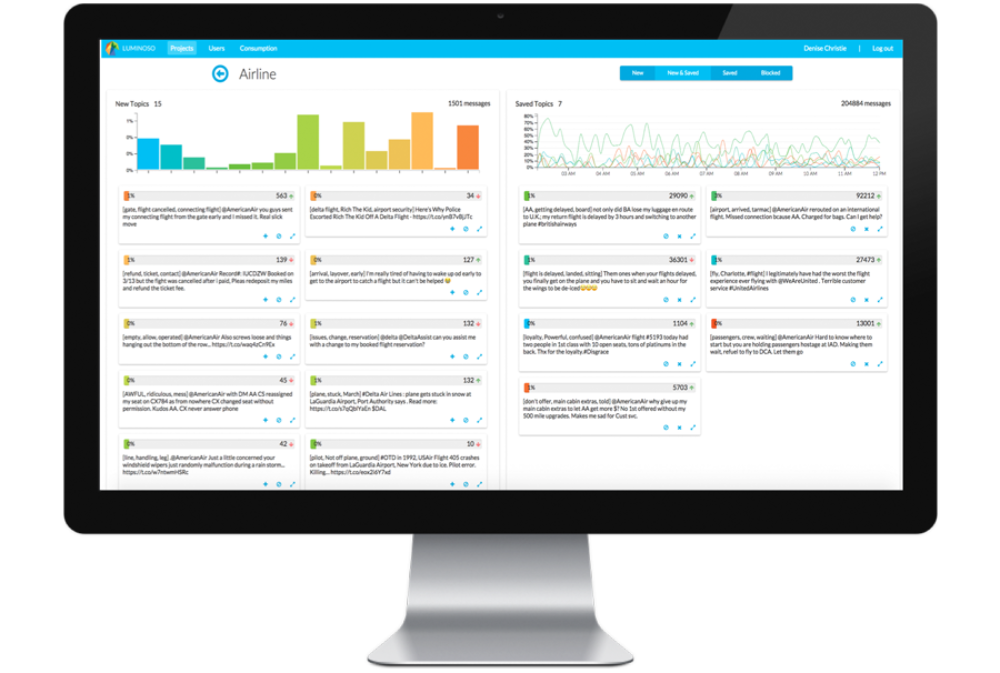 Natural Language Generation (NLG) platform to analyze, interpret, and communicate insights from your data in the tone, style, and language of your business
Textio Hire uses real-world hiring outcomes from millions of job posts and recruiting mails to write effective job adverts
8
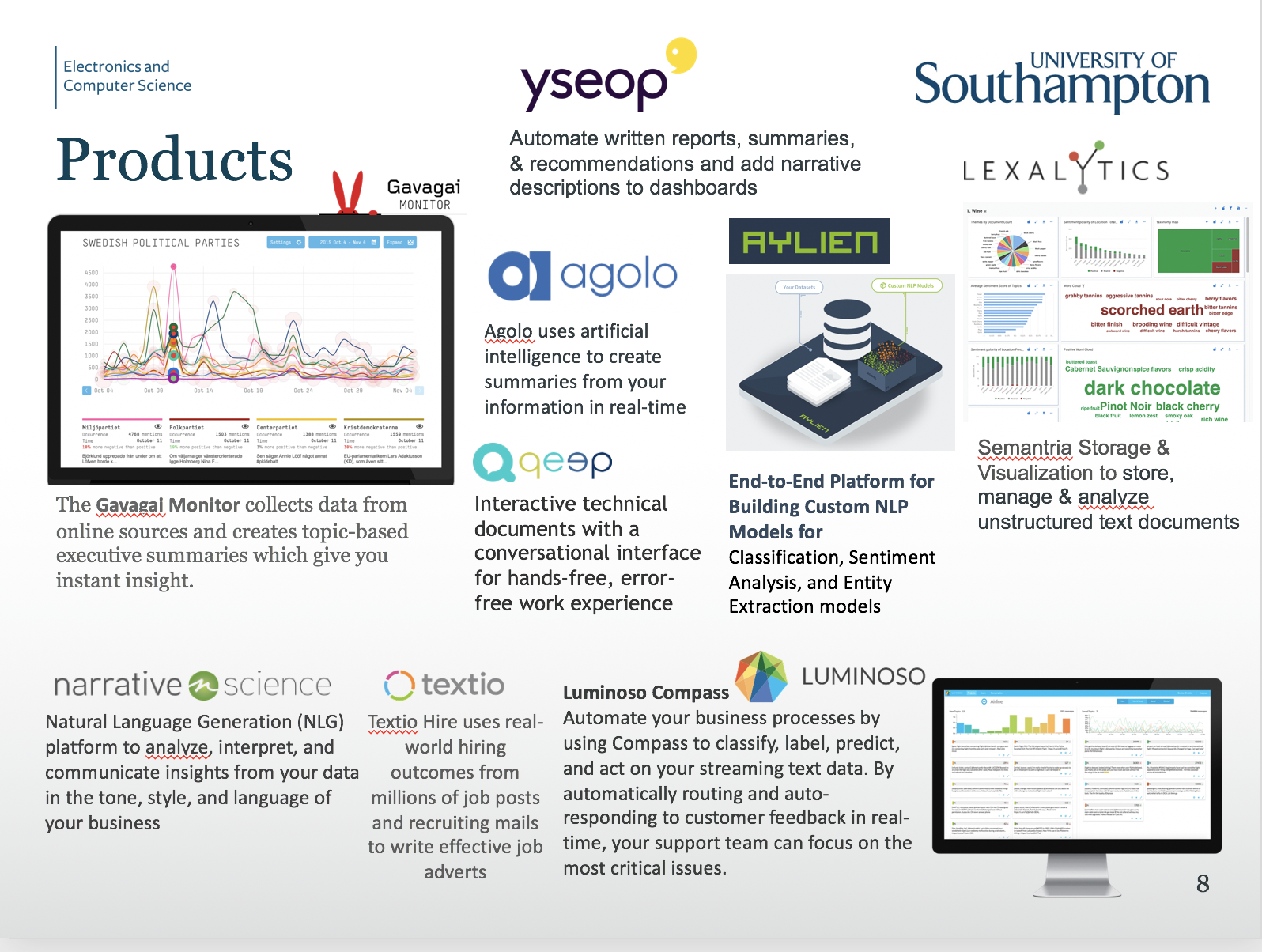 GENERATING REPORTS
READING

EXTERNAL
SUMMARIES
READING FOR ANALYSIS
CONVERSATIONAL INTERFACES
READING

CUSTOMERS
GENERATING REPORTS
WRITING JOB ADS
ANSWERING CUSTOMERS
9
Pipeline
Collect
Direct download / API Queries / Web scraper
Clean
Stopwords
Stemming
Model
Bag of words
Clustering, Classification
Topic modelling
LSI, LDA
Data Collection
Direct download / Queries / Web scraper
Internal communications
Customer document
Process paperwork
Public information
Reference sources
Newspapers
Social Media
Research articles
Where is valuable information for your job role and your project?
Evidence of behavior? Expression of attitude? Loyalty to a brand?
“Web Science”
social                                                                    computational
12
It's only wordsAnd words are all I haveTo take your heart away
Elvis Presley, Rita Coolidge, Bee Gees, Boyzone
Data Cleansing
Filtering stopwords: remove words that bear little or no content information, like articles, conjunctions, prepositions, etc.
Lemmatization: methods that try to map verb forms to the infinite tense and nouns to the singular form 
Stemming: try to build basic forms of words-set
Data Cleansing
1. Original (Peter Pan)
2. Simplified (punctuation stripped, case folded)
5. Index
All children, except one, grow up. They soon know that they will grow up, and the way Wendy knew was this. One day when she was two years old she was playing in a garden, and she plucked another flower and ran with it to her mother. I suppose she must have looked rather delightful, for Mrs. Darling put her hand to her heart and cried, “Oh, why can't you remain like this for ever!” This was all that passed between them on the subject, but henceforth Wendy knew that she must grow up. You always know after you are two. Two is the beginning of the end.
all children except one grow up they soon know that they will grow up and the way wendy knew was this one day when she was two years old she was playing in a garden and she plucked another flower and ran with it to her mother i suppose she must have looked rather delightful for mrs darling put her hand to her heart and cried oh why cant you remain like this for ever this was all that passed between them on the subject but henceforth wendy knew that she must grow up you always know after you are two two is the beginning of the end
3. Filtered (stopwords removed)
children except grow grow wendy knew years old playing garden plucked another flower ran mother suppose looked rather delightful mrs darling hand heart cried oh remain like passed subject henceforth wendy knew grow always beginning
4. Normalised (lemmatised and stemmed)
child except grow grow wendy know year old play garden pluck another flower run mother suppose look rather delight mrs darling hand heart cry oh remain like pass subject henceforth wendy know grow always begin
14
Data Modelling (i)
Bag of Words
Full text search
Basic statistical analysis:
Frequency list (indexes)
Collocates
Text comparison
Concordances (KWIC lists)
Word Based Analyses
Voyant Tools is a web-based reading and analysis environment for digital texts.

http://voyant-tools.org/
16
Computational Linguistics
Parsing natural language grammars to understand the role of each word & phrase in a sentence
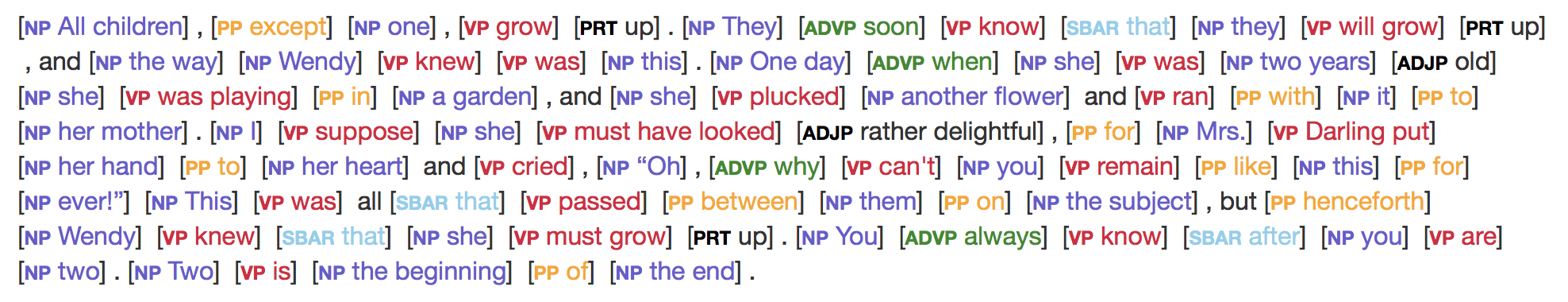 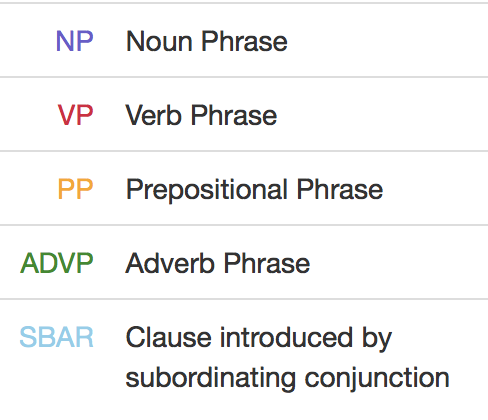 http://cogcomp.org/page/demos/
17
Computational Linguistics
Named Entity Recognition identifies known objects and people
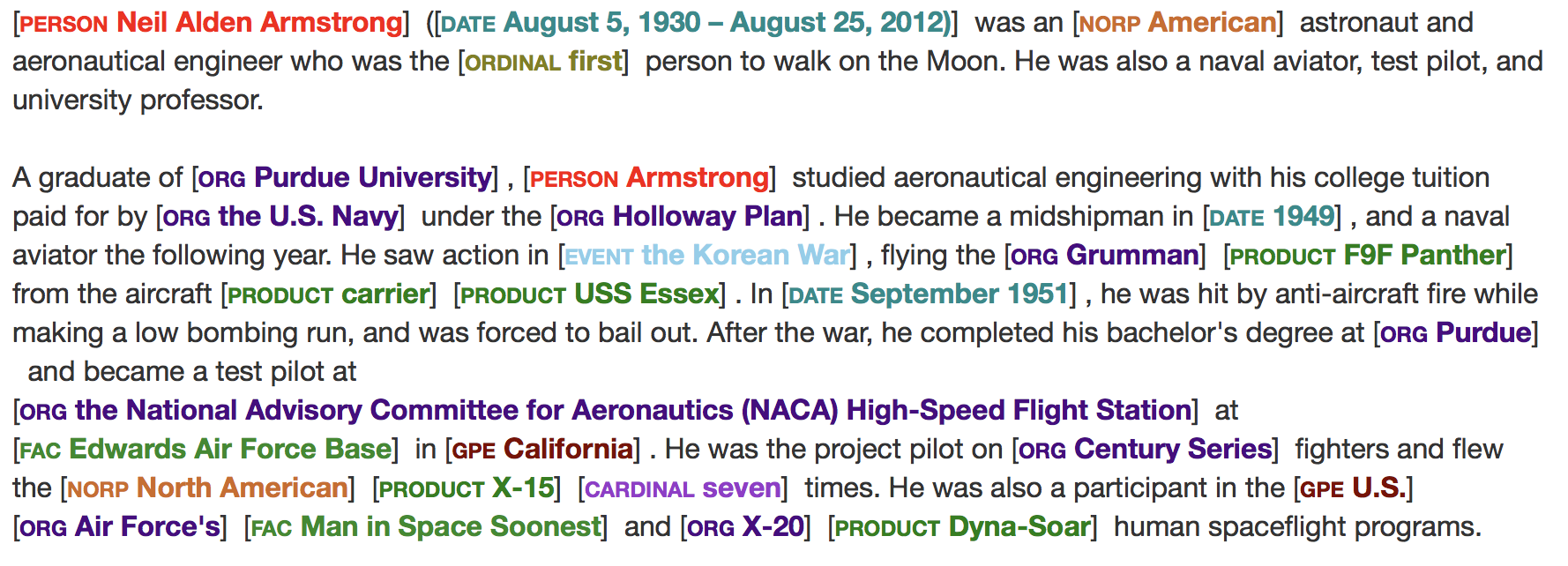 http://cogcomp.org/page/demos/
18
Semantic Web
Information contained in the text, or about the text is made explicit in formal knowledge models
2001-05
The Semantic Web
date
Tim Berners-Lee
title
name
creator
James Hendler
name
publishedIn
creator
Ora Lassila
creator
name
title
Scientific American
19
Data Modelling (ii)
A Document Bag of Words becomes a High Dimensional Feature Vector


Each word is a separate feature in a distinct dimension
A text becomes a n-dimensional word vector
Index
grow
child
Wendy
Data Modelling (ii)
A corpus becomes a matrix
Per Document Index
grow
grow
child
child
child
grow
Wendy
Wendy
Wendy
Data Modelling (ii)
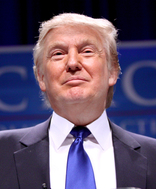 Corpus “bag of words” is huge
educated adult Englishvocabulary is40,000 words
sparse matrix1,000s x 10,000s
Need techniques tosimplify the data
“I’m very highly educated. I know words.
I have the best words.” Donald Trump
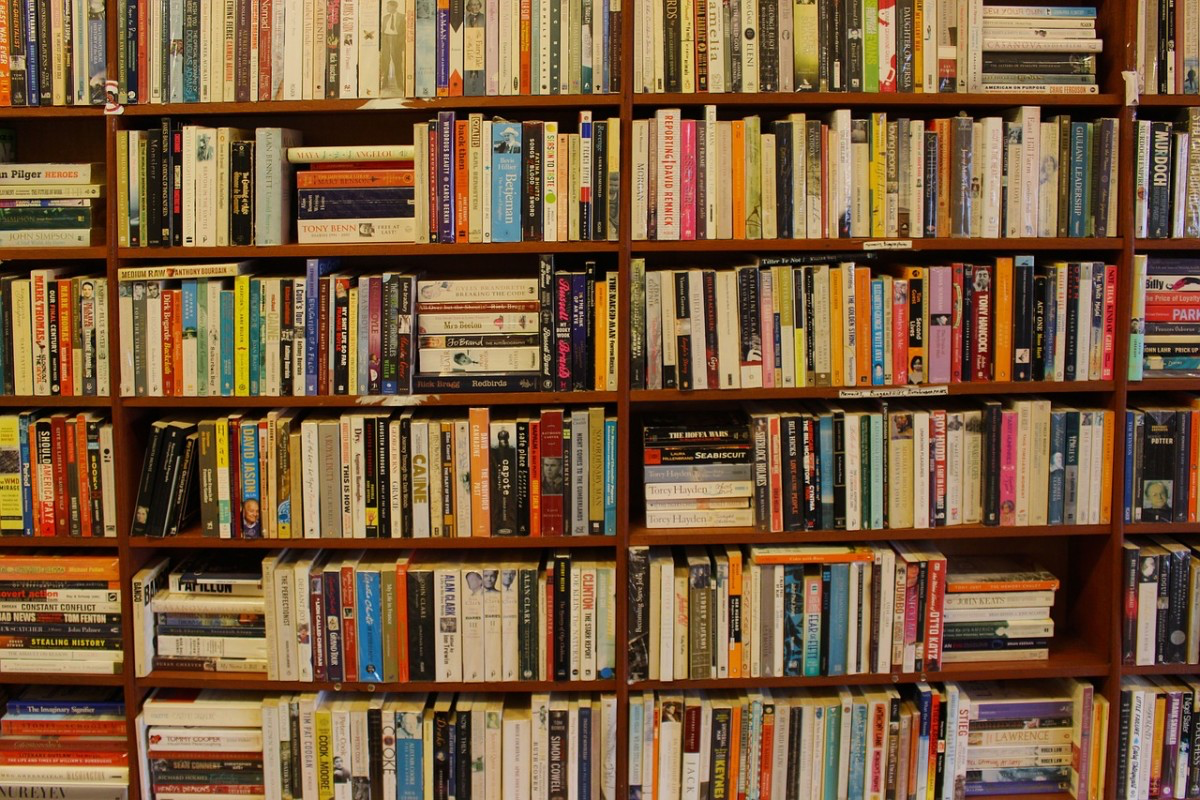 22
Dimensionality Reduction
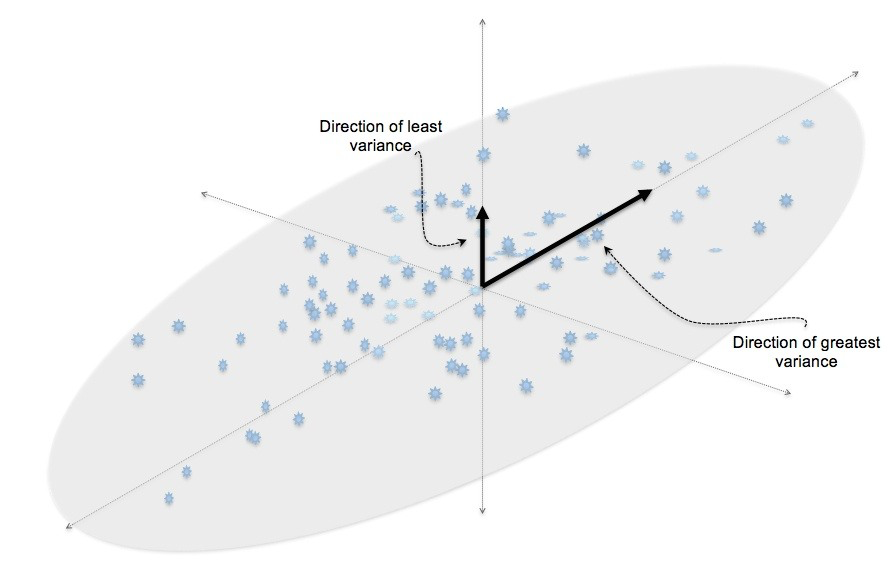 Two algorithms (PCA & SVD) create a set of "new axes”constructed from linear combinations of the originalfeature space axes in which the dataset is plotted.
Looking at data from a new direction / projection
These “new axes” are useful because they systematically break down the variance in the data points (how widely the data points are distributed) based on each direction's contribution to the variance in the data
Finding the best viewpoint to clearly see the data pattern
Ignore the viewpoints in which everything is compressed togetherand obscured
Imagine viewing a person – from the top of their head looking down
The result of these processes is a ranked list of "directions" in the feature space ordered from most variance (information) to least.
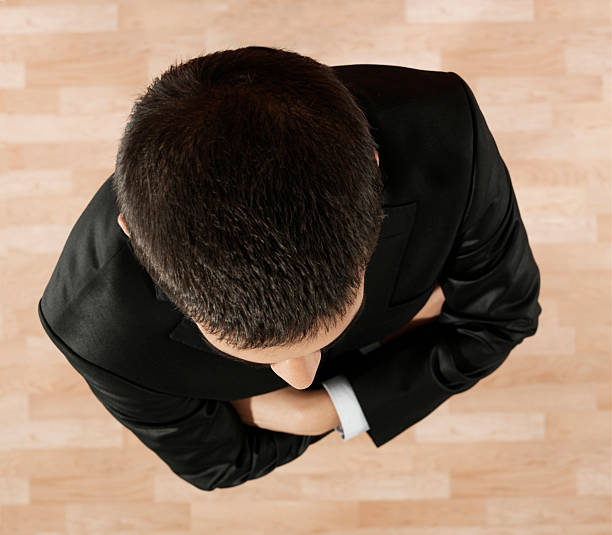 Example Principle Component
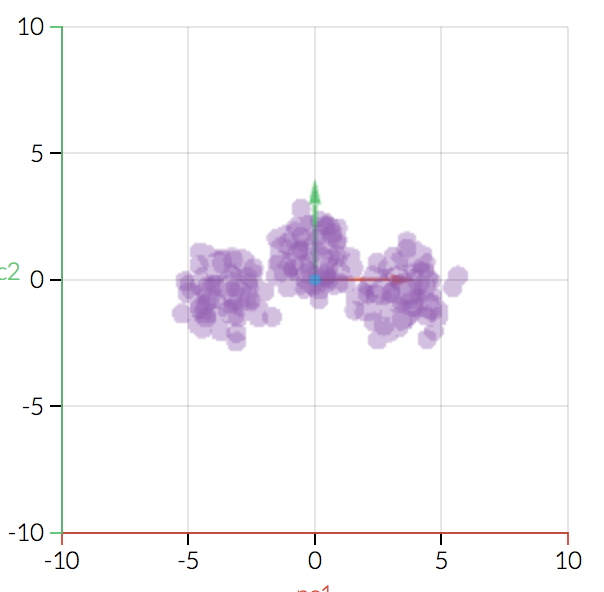 24
The Significance of Singular Values
Singular value decomposition reduces a rank 𝑅 matrix to a rank K matrix.
A list of 𝑅 unique vectors can be approximated by a linear combination of 𝐾 unique vectors.
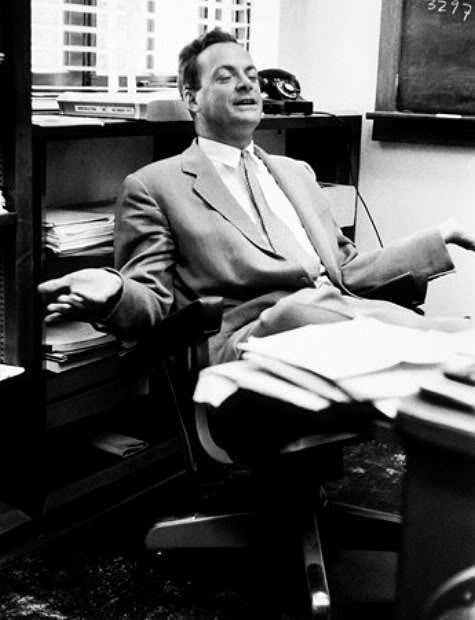 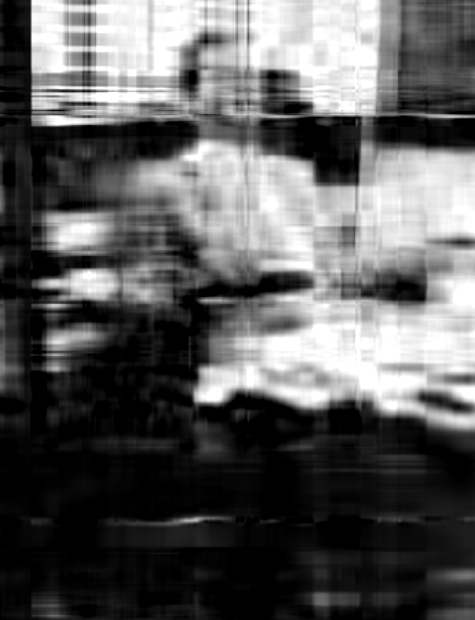 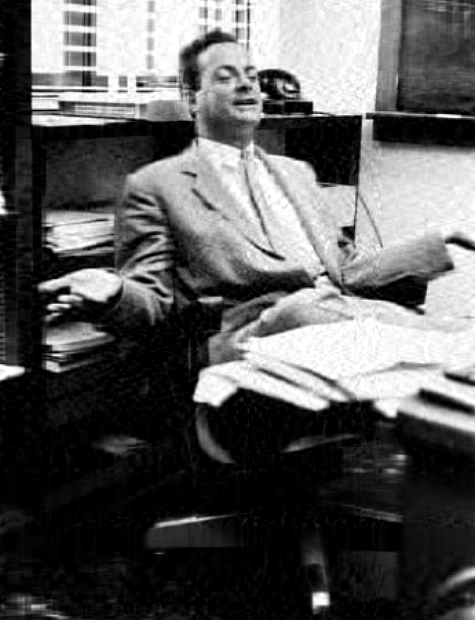 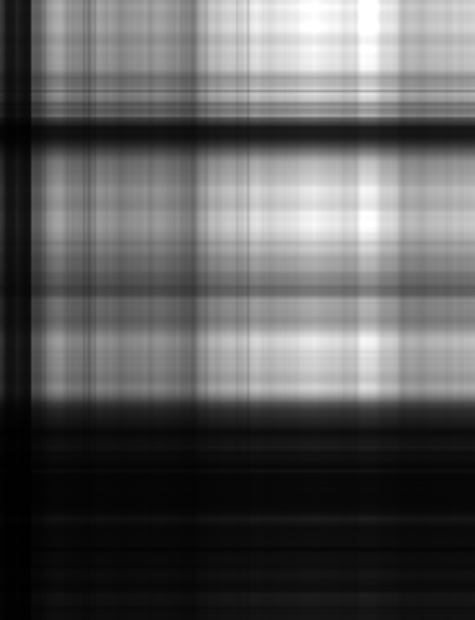 25
400 unique rows of pixels
1st singular value
1st -10th singular values
1st -50th singular values
https://www.quora.com/What-is-an-intuitive-explanation-of-singular-value-decomposition-SVD Jason Liu
Modelling Netflix Usage
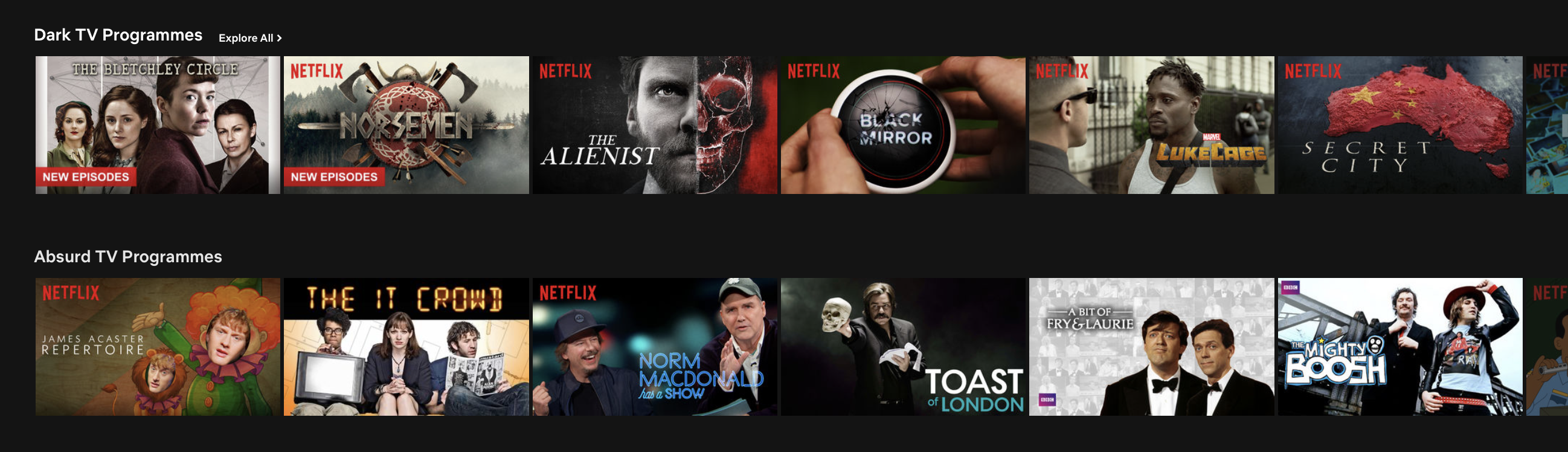 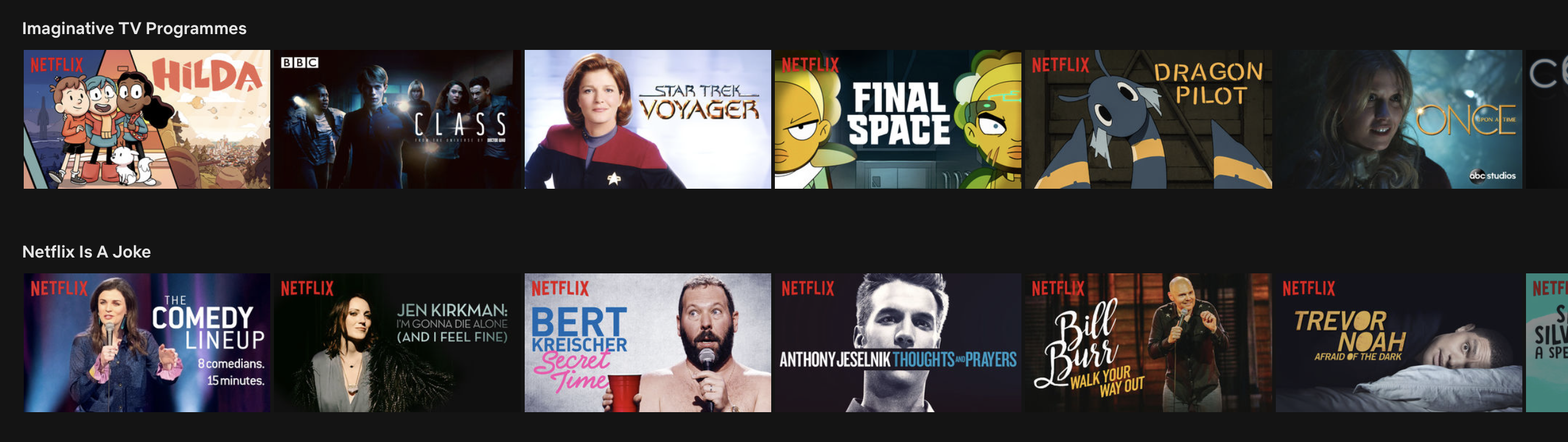 26
Netflix SVD
Netflix has 100 million users and 5000 shows.
Each user characterised by a 5000 feature vector
Alternatively, look for top 20 singular values
𝑢𝑠𝑒𝑟 = Σ20 𝑐𝑖 • 𝑆𝑉𝑖  (SV is the singular vectors)
Each singular value is a type of user
𝑆𝑉3 tends to like sports documentaries,  𝑆𝑉2 prefers horror movies
Absurd Movies / Imaginative TV Programmes
27
LSA: Latent Semantic Analysis
Analyses relationships between a set of documents and the terms they contain by producing a set of concepts related to the documents and terms.
LSA assumes that words that are close in meaning will occur in similar pieces of text.
Construct a word frequency matrix of individual words x texts
Use SVD to reduce the number of rows while preserving the similarity structure among columns (between documents).
Words are then compared by taking the cosine of the angle between the two vectors formed by any two rows.
Values close to 1 represent very similar words while values close to 0 represent very dissimilar words.
LSA Example
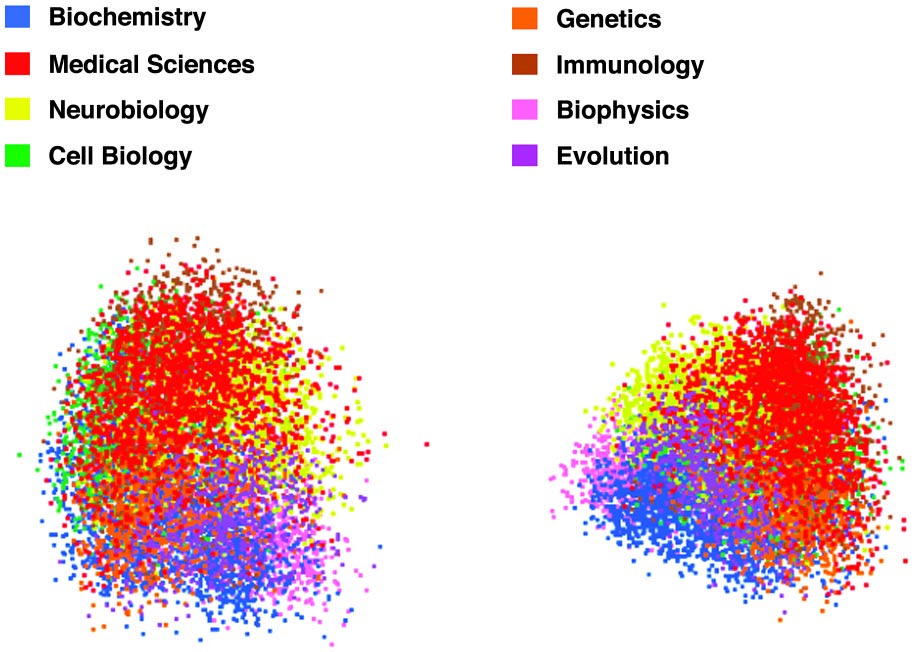 Landauer, Laham & Derr. From Paragraph to Graph. PNAS 2004
29
Topic Models
Topics uncover latent semantic structures of related collections of words in texts.
If a document is about a particular topic, particular “topic words” will appear more frequently
”prince" and ”witch" will appear more often in fairy tales
”memory" and ”program" will appear in computer documentation.
A document contains multiple topics in different proportions
in a document that is 10% about cats and 90% about dogs -> about 9 times more dog words than cat words.
Topic Models
The topics produced by topic modeling techniques are clusters of related words.
A topic model examines the statistics of the words in each document in a corpus 
discovers what the topics might be 
what each document's balance of topics is.
Topic models can help to organize and offer insights for us to understand large collections of unstructured text.
31
Latent Dirichlet Allocation (LDA)
Tries to regenerate a document assuming
a document consists of a set of topics 
a topic consists of a set of words
there are only a small number of topics
each topic uses a small number of words
In practice, LDA automatically discovers topics in documents.
LDA example
LDA example
Topic ♦️: 30% feta, 20% kale, 10% gnawing, 10% lunch…
Topic ♣️: 20% corgi, 10% labrador, 20% adorable, 10% hamster…
LDA example
Topic ♦️: 30% feta, 20% kale, 10% gnawing, 10% lunch…
Topic ♣️: 20% corgi, 10% labrador, 20% adorable, 10% hamster…
Sentence 1: 100% ♦️
Sentence 2: 100% ♦️
Sentence 3: 100% ♣️
Sentence 4: 100% ♣️
Sentence 5: 60% ♦️, 40% ♣️
LDA example
Topic ♦️: 30% feta, 20% kale, 10% gnawing, 10% lunch…
Topic ♣️: 20% corgi, 10% labrador, 20% adorable, 10% hamster…
Sentence 1: 100% ♦️
Sentence 2: 100% ♦️
Sentence 3: 100% ♣️
Sentence 4: 100% ♣️
Sentence 5: 60% ♦️, 40% ♣️
You have to decide on the “meaning” of ♦️ and ♣️
How to Write A Document The LDA Way
LDA represents documents as mixtures of topics that spit out words with certain probabilities. 
Decide on the number of words N the document will have
Choose a topic mixture for the document. 
perhaps choose 1/3 food and 2/3 cute animals.
Generate each word in the document by:
First pick a topic; then from the topic pick a word

LDA then backtracks from the documents to find a set of topics that are likely to have generated the collection.
LDA Learning – XXX rewrite
Choose a number of topics
Go through each document, and randomly assign each word in the document to one of the K topics.
Notice that this random assignment already gives you both topic representations of all the documents and word distributions of all the topics (albeit not very good ones).
So to improve on them, for each document d…
Go through each word w in d…
And for each topic t, compute two things: 1) p(topic t | document d) = the proportion of words in document d that are currently assigned to topic t, and 2) p(word w | topic t) = the proportion of assignments to topic t over all documents that come from this word w. Reassign w a new topic, where we choose topic t with probability p(topic t | document d) * p(word w | topic t) (according to our generative model, this is essentially the probability that topic t generated word w, so it makes sense that we resample the current word’s topic with this probability). (Also, I’m glossing over a couple of things here, in particular the use of priors/pseudocounts in these probabilities.)
In other words, in this step, we’re assuming that all topic assignments except for the current word in question are correct, and then updating the assignment of the current word using our model of how documents are generated.
After repeating the previous step a large number of times, you’ll eventually reach a roughly steady state where your assignments are pretty good. So use these assignments to estimate the topic mixtures of each document (by counting the proportion of words assigned to each topic within that document) and the words associated to each topic (by counting the proportion of words assigned to each topic overall).